Муниципальное общеобразовательное учреждение «Средняя общеобразовательная школа № 16»
Коррекционно-логопедическая в работе с детьми с ОВЗ
Учитель-логопед 
Дегтярева Дарья Юрьевна
г. Ухта
Деятельность учителя-логопеда направлена на разностороннее развитие детей с уклоном в коррекцию недостатков речевого развития.
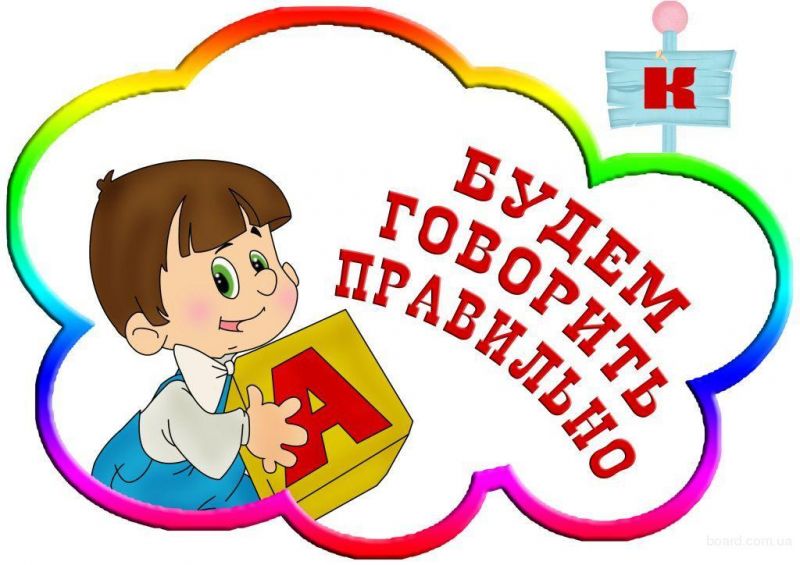 Цель логопедического сопровождения   
   
	Предупреждение  неуспеваемости, обусловленной различными нарушениями устной и письменной речи  у школьников с ограниченными  возможностями
  здоровья.
Работа логопеда охватывает
Начальная школа
1 класс ОВЗ
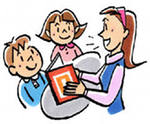 5 класс ОВЗ
Консультации
Направления работы
В первом классе:
Развитие лексико-грамматического строя речи;
Коррекция  недостатков звукопроизношения;
Развитие связной речи;
Развитие фонематического слуха;
Развитие общей, ручной, артикуляционной моторики;
Обогащение сенсорного опыта детей;
Развитие графомоторных навыков.
Направления работы
В пятом классе:
Развивать «чувство языка», привлекать внимание к слову;
Отрабатывать темы по русскому языку на материале альтернативных заданий;
Развивать звуко-буквенный, слоговой анализ  и синтез слов;
Анализ и синтез предложений, текстов;
Развитие фонематического слуха;
Улучшение дикции, интонационной выразительности речи;
Развитие связной речи;
Развитие внимания, памяти, мышления.
Специфика логопедической работы в работе с детьми с ОВЗ
1. Максимальное использование сохранных анализаторов;
2. Диференцированый подход к каждому ученику (учет психических особенностей, работоспособности, речевых возможностей детей);
3. Дозировка заданий и речевого материала (постепенное усложнение);
4. Умеренный темп работы;
5.На занятиях ребенок должен испытывать положительные эмоции.
Кабинет логопеда
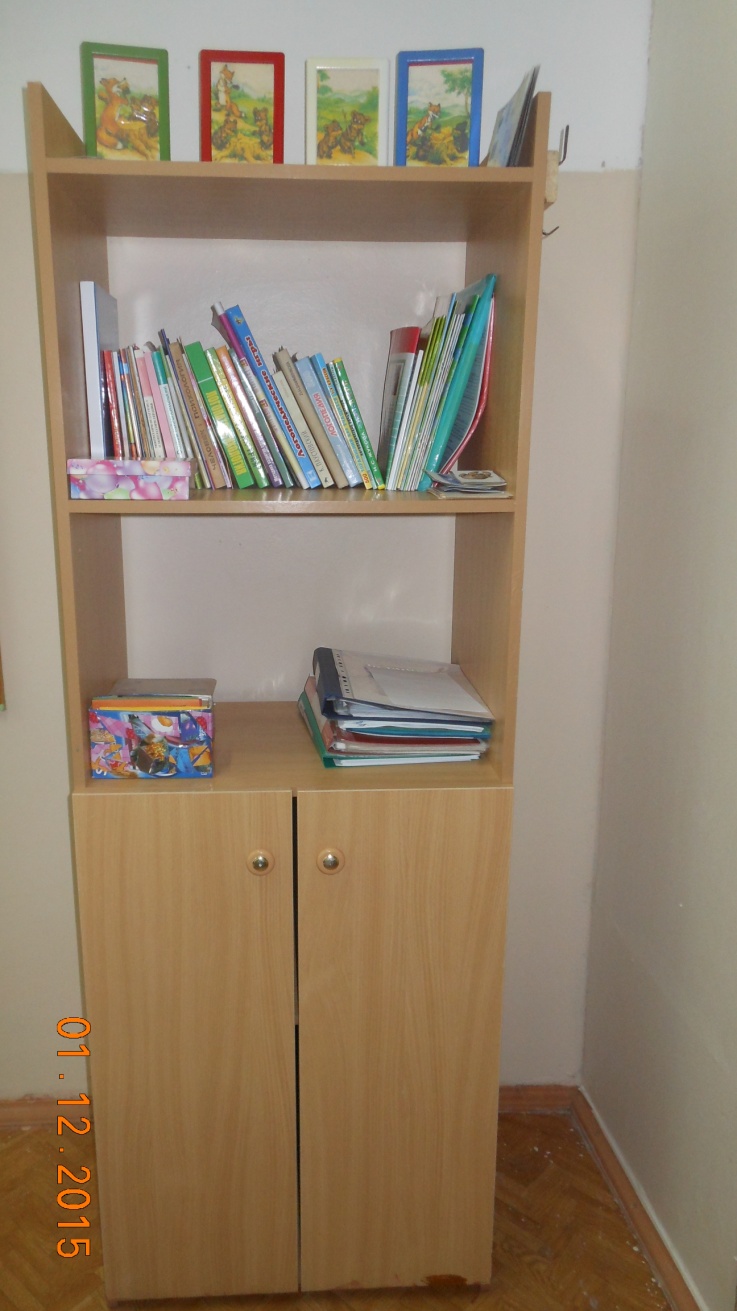 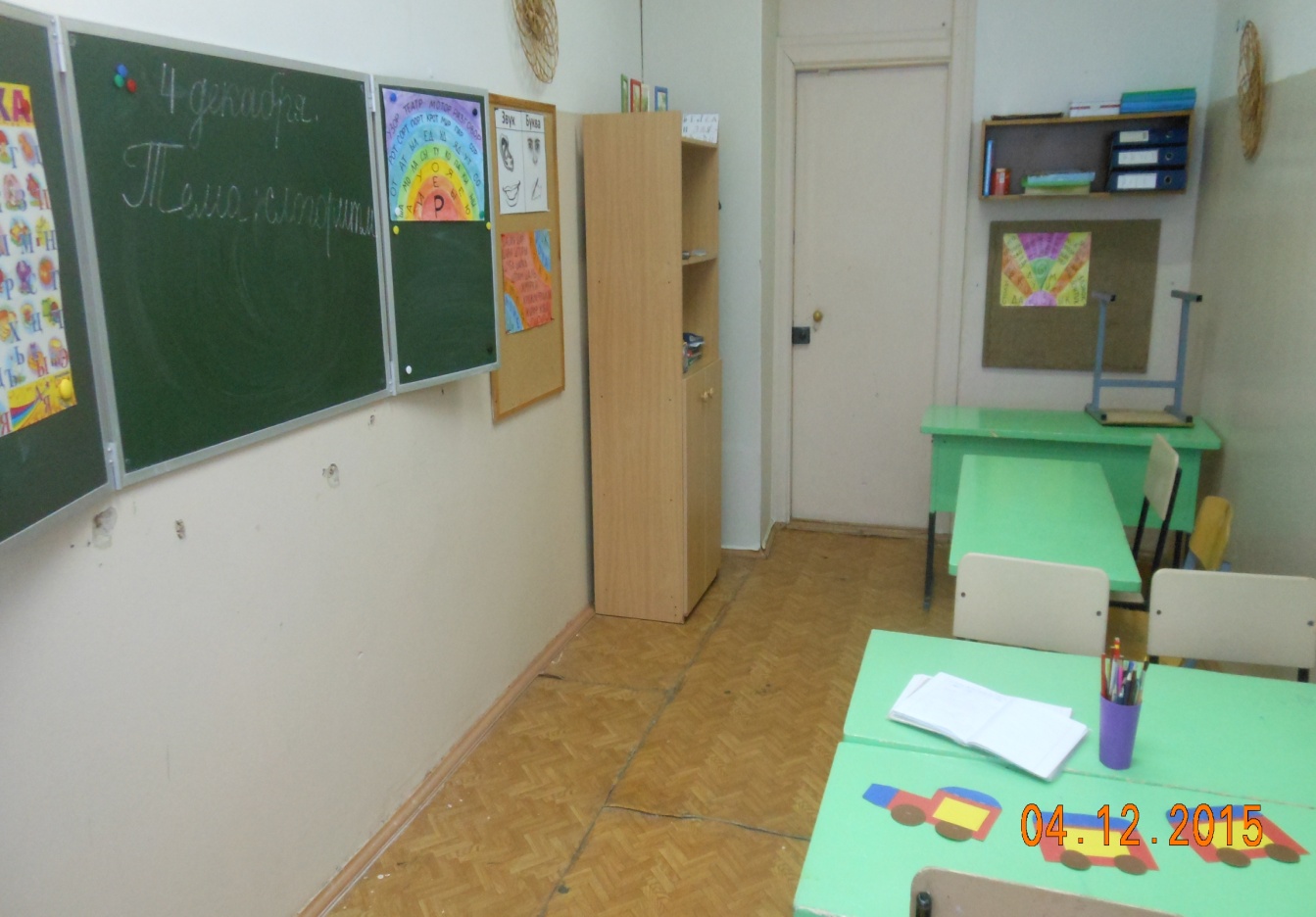 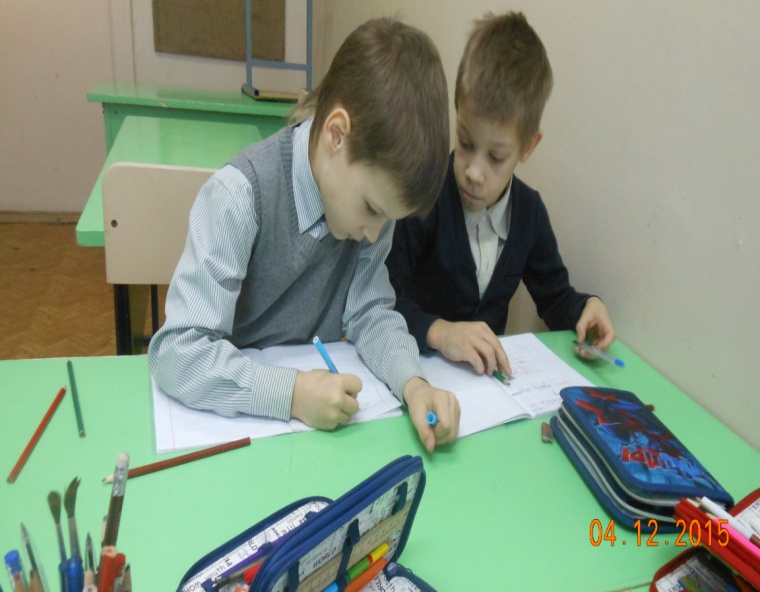 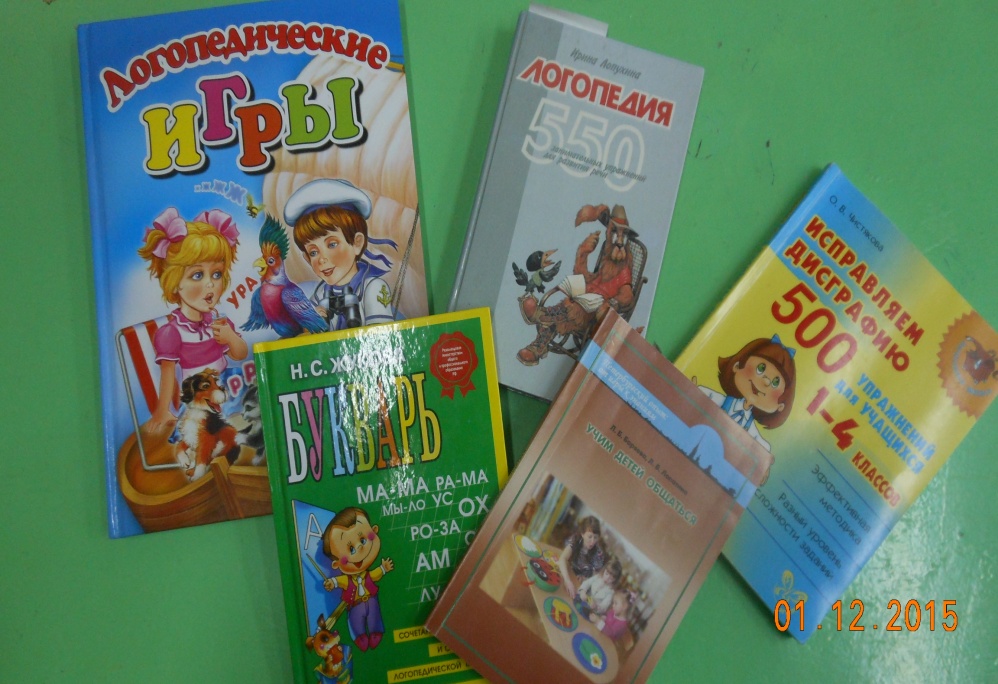 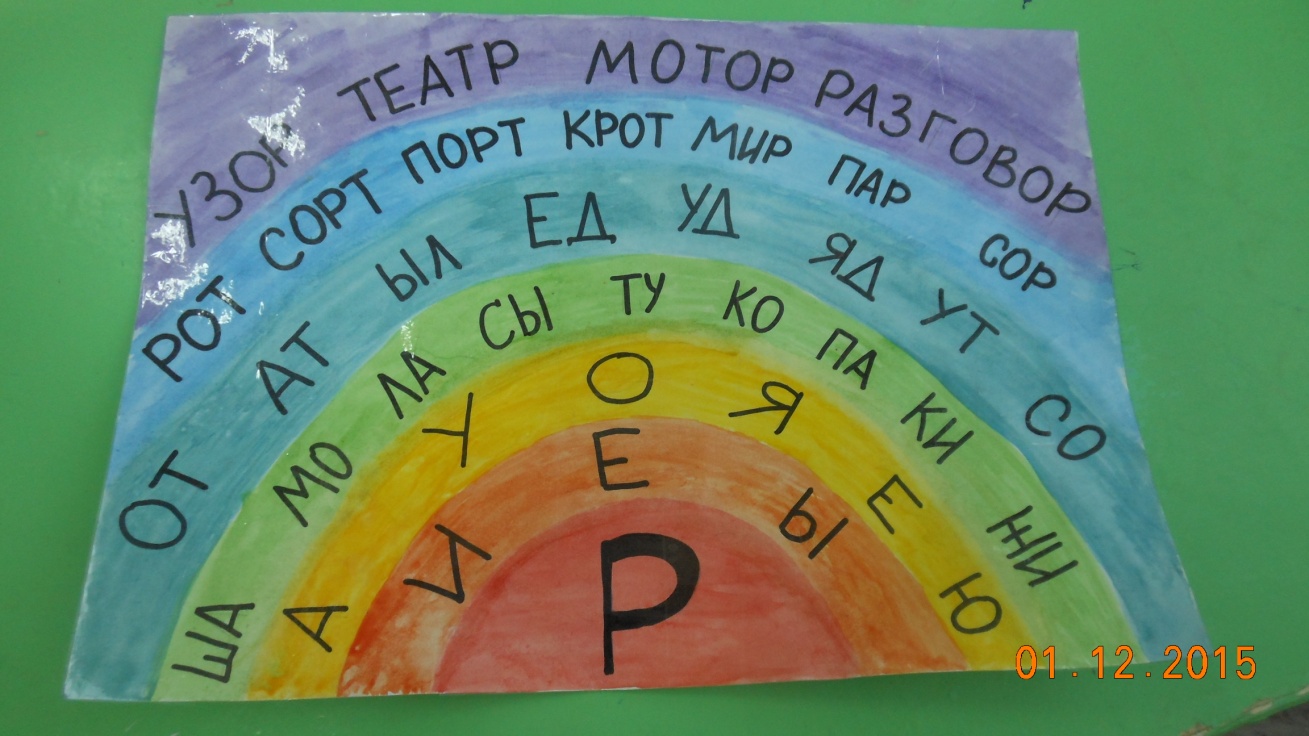 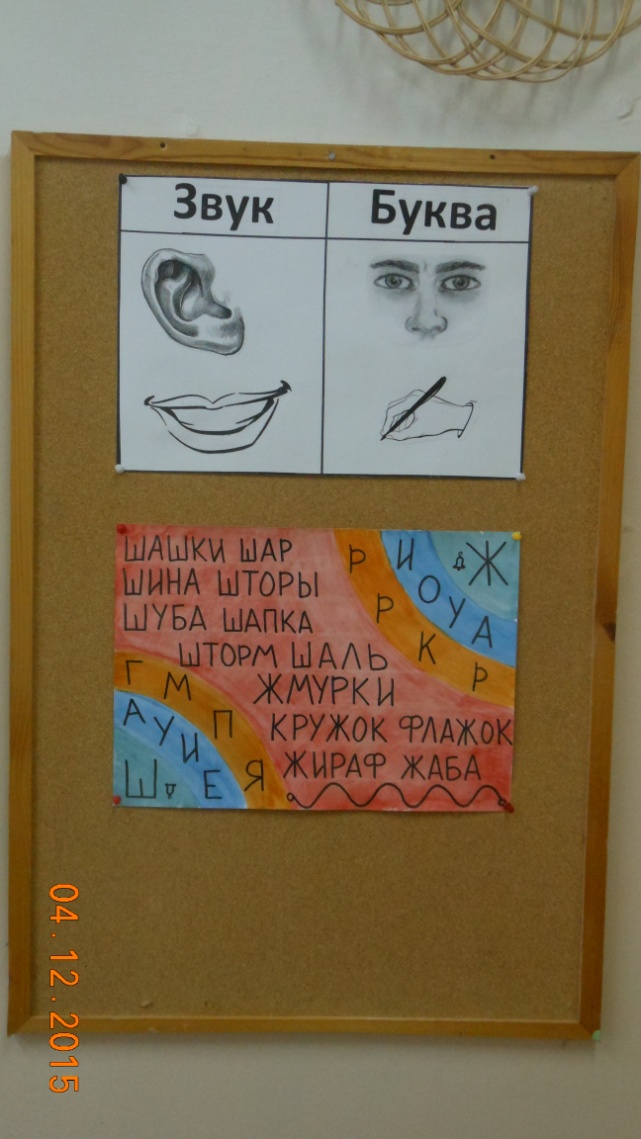 Заглянем на логопедическое занятие занятие…
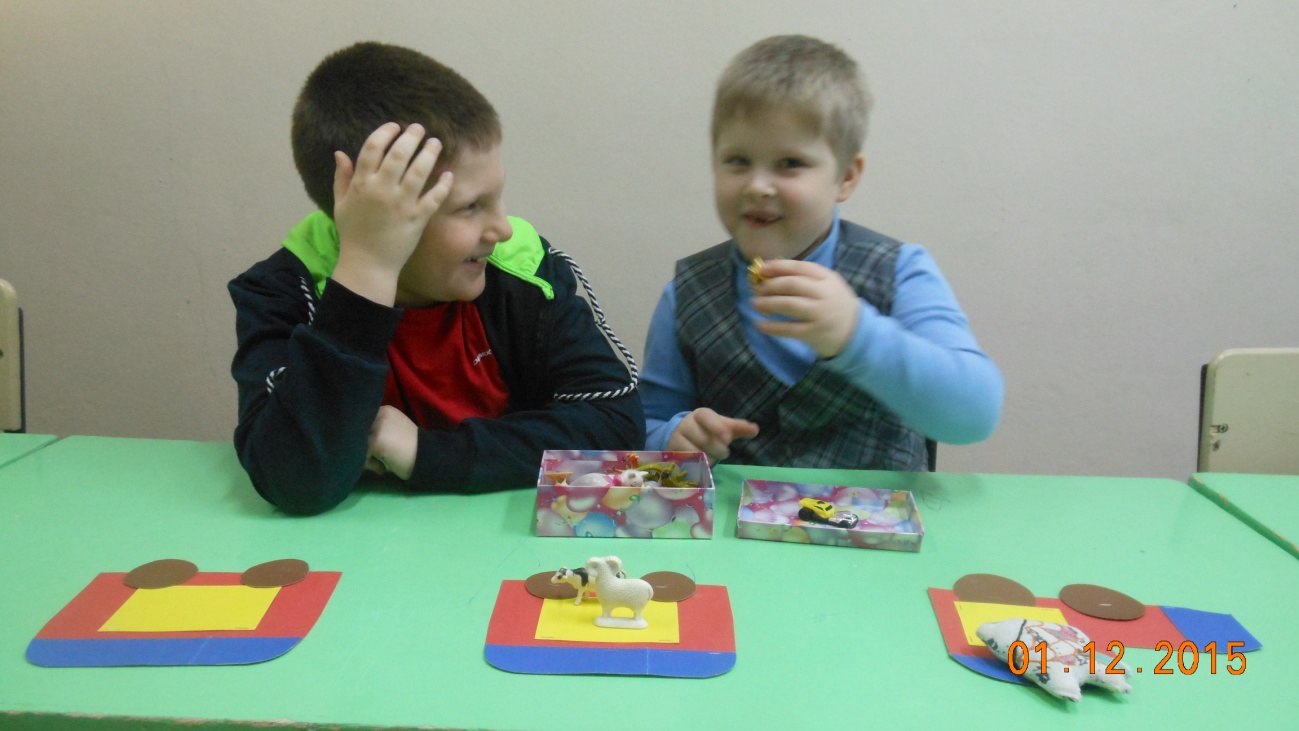 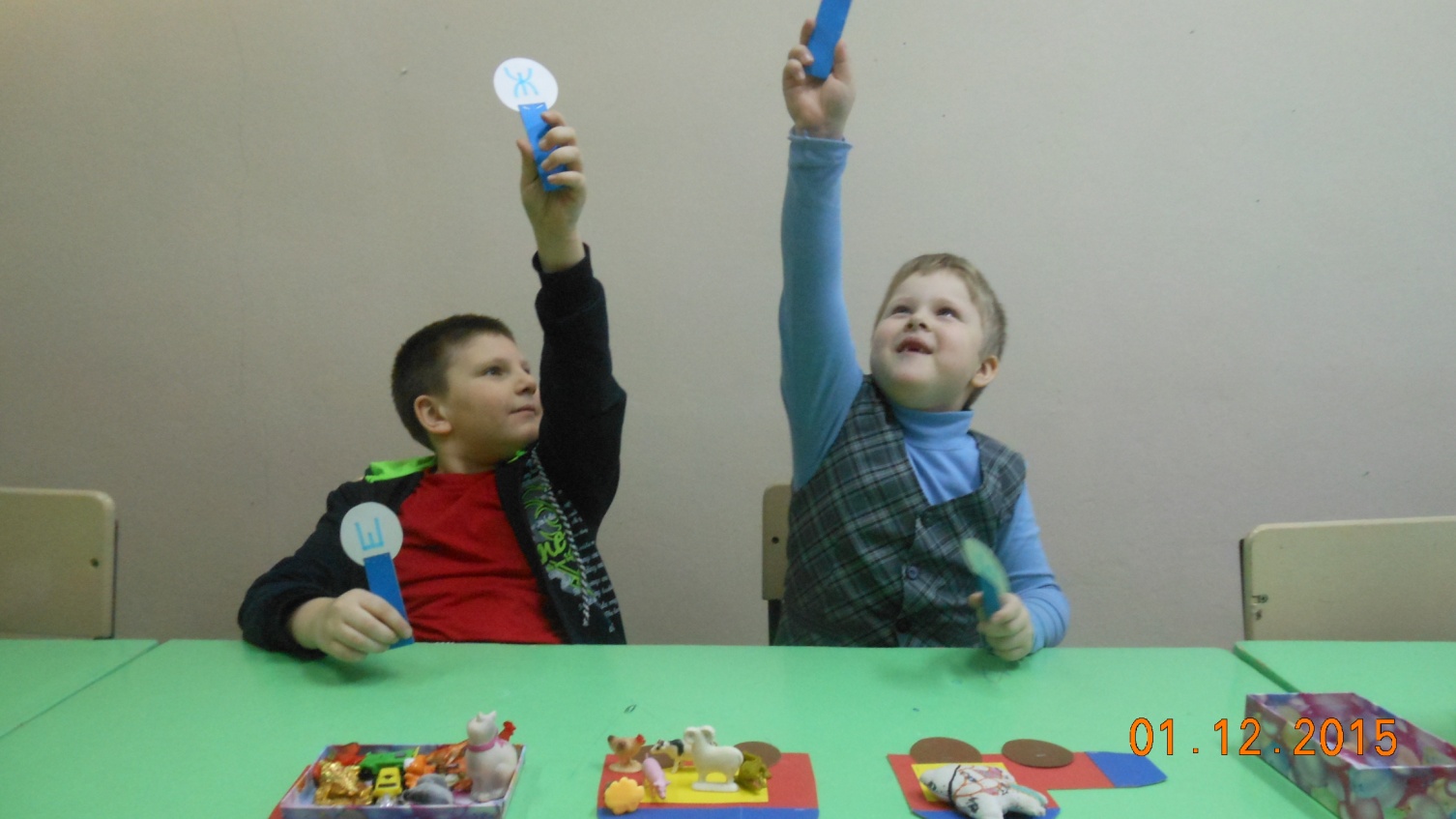 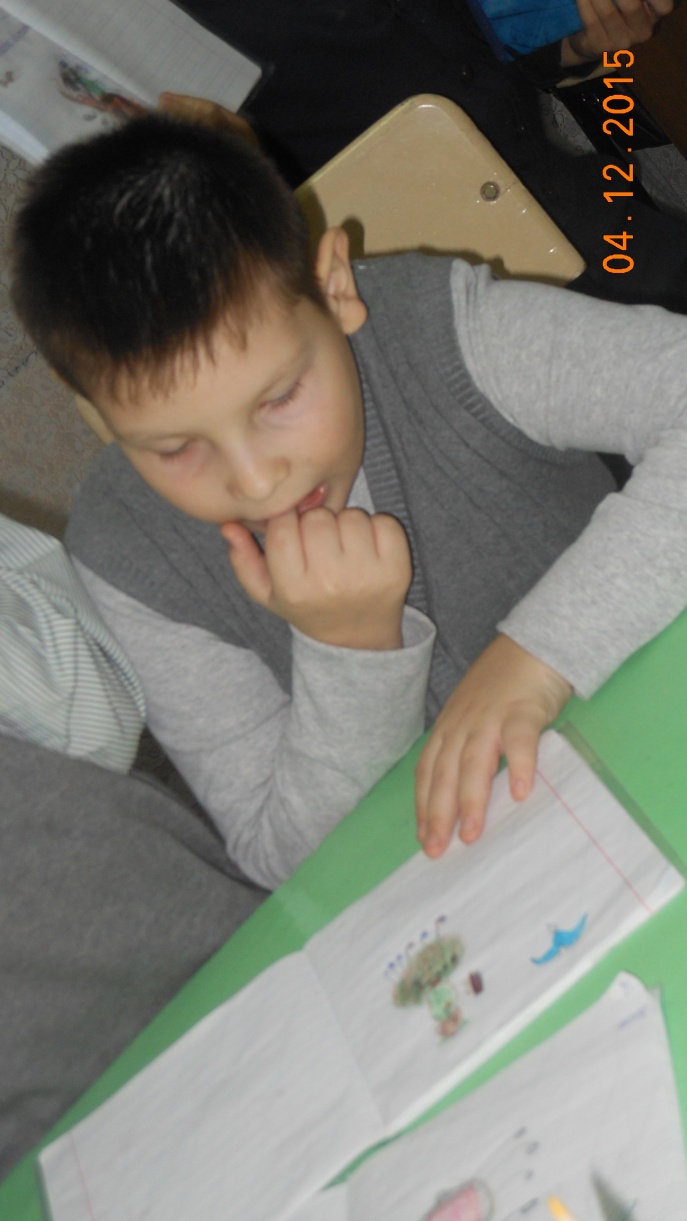 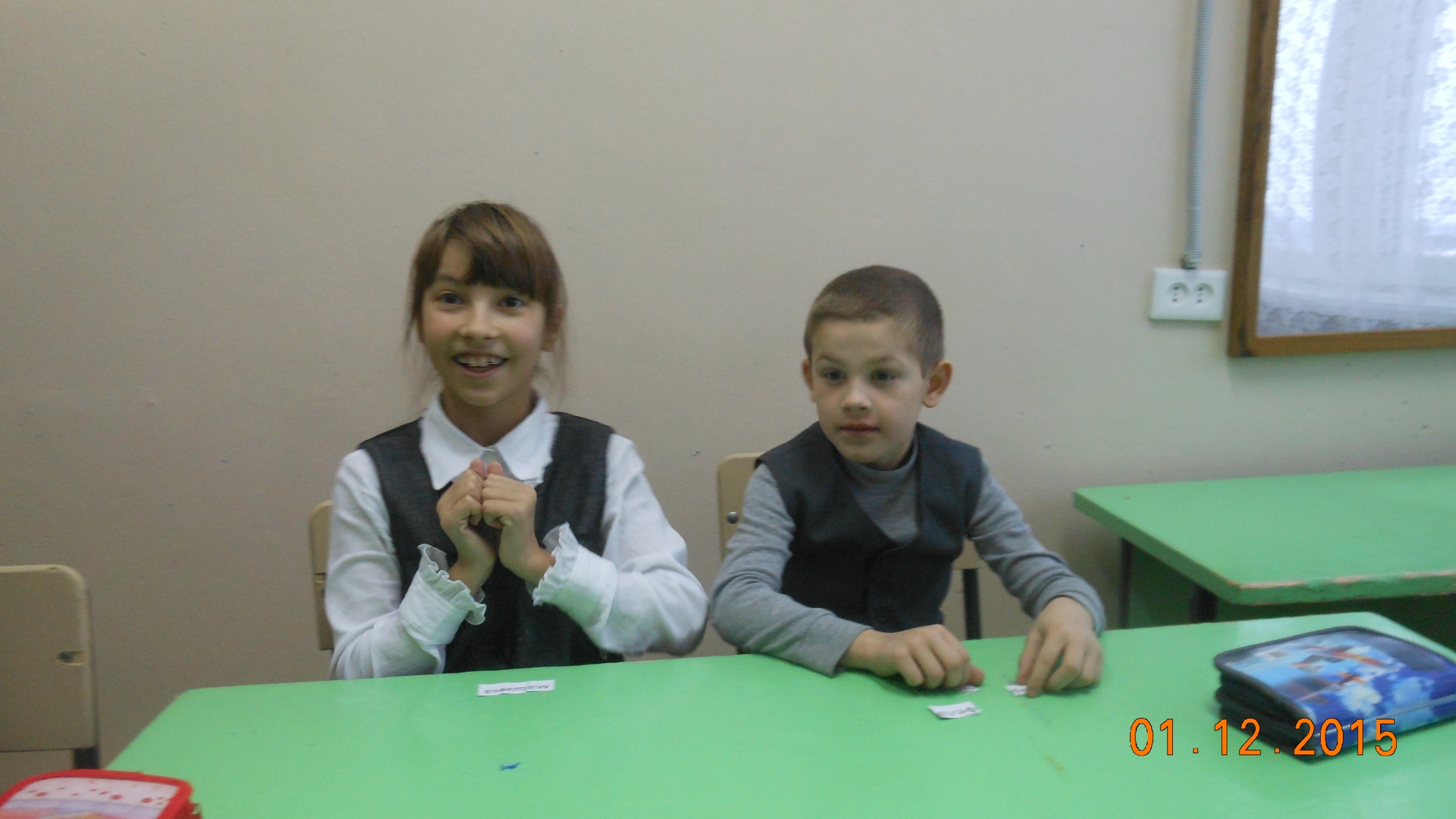 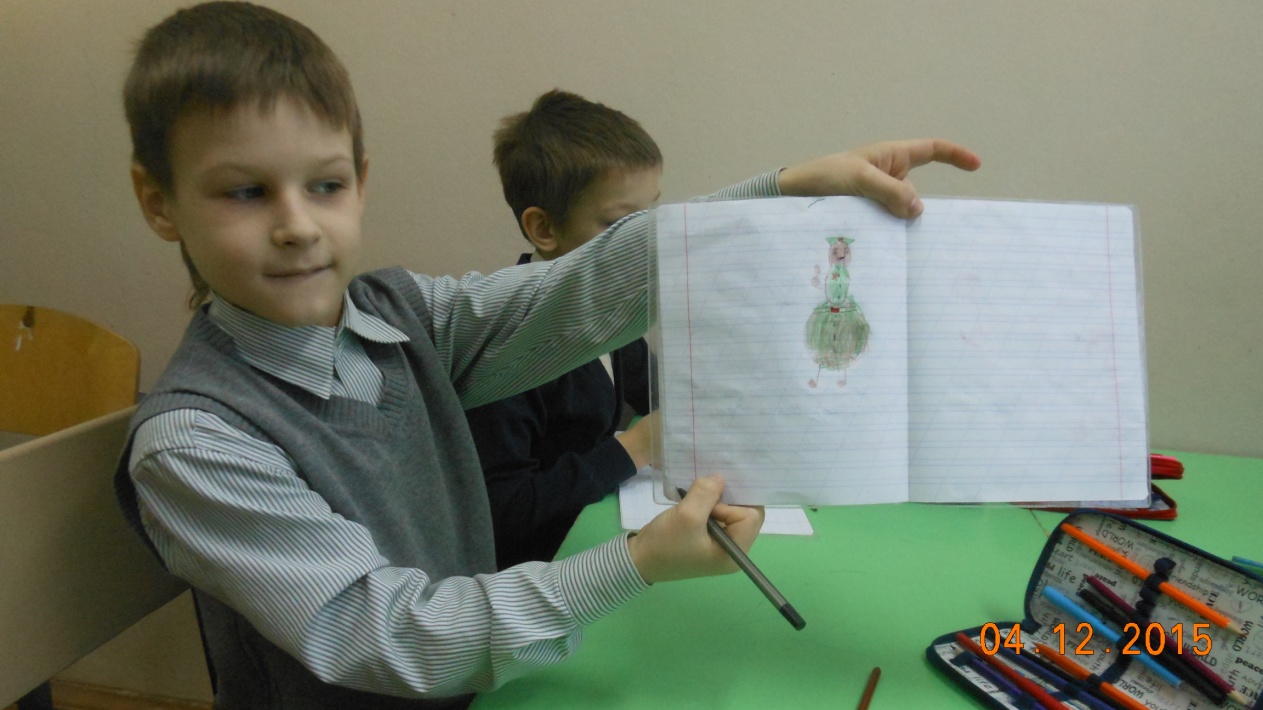 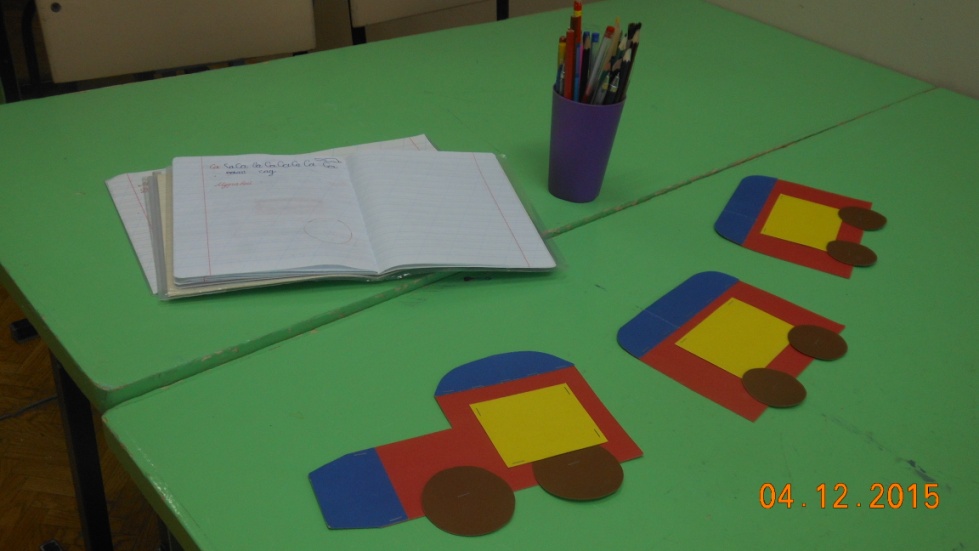 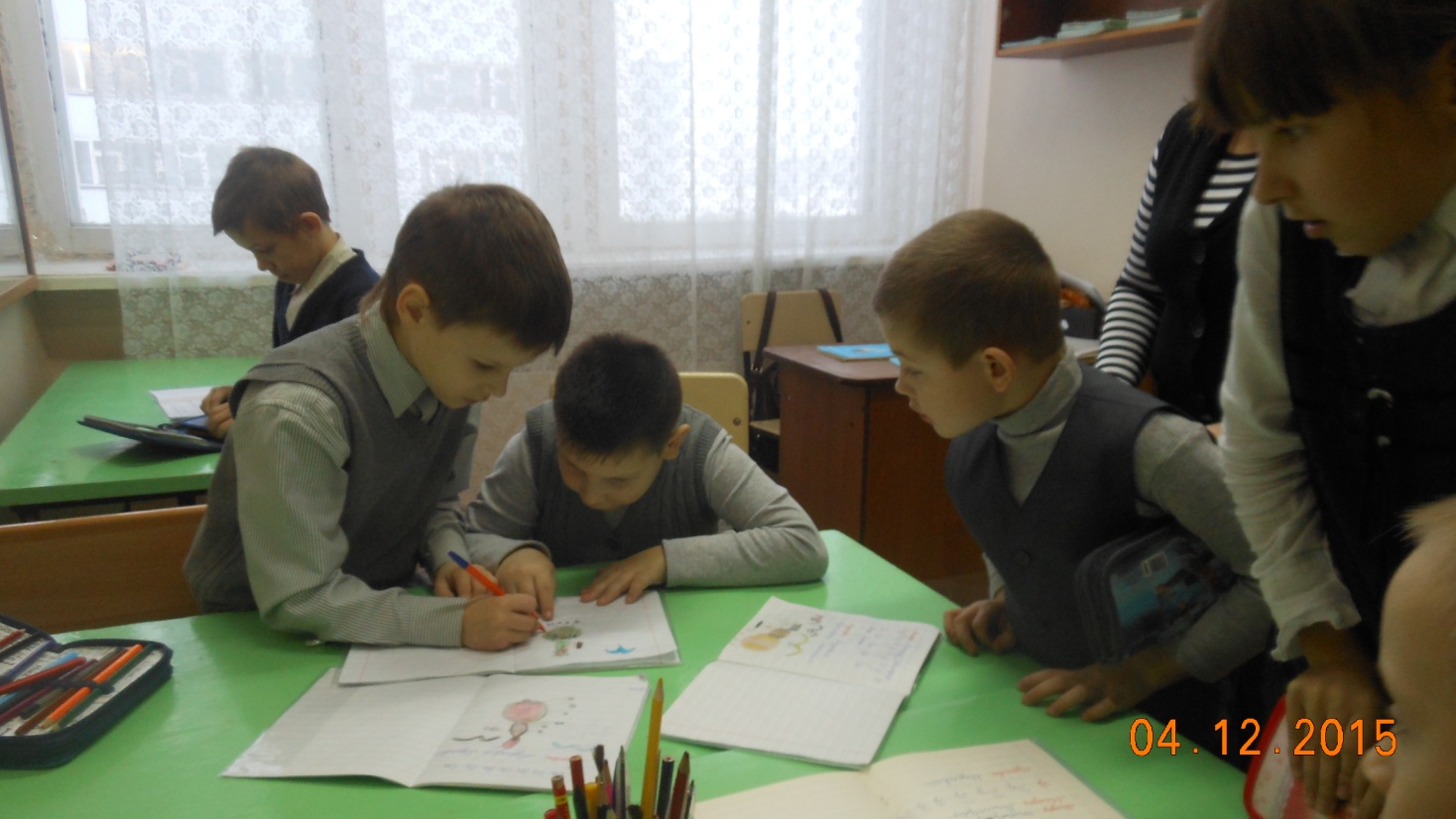 Завершается урок, подведем скорей итог!
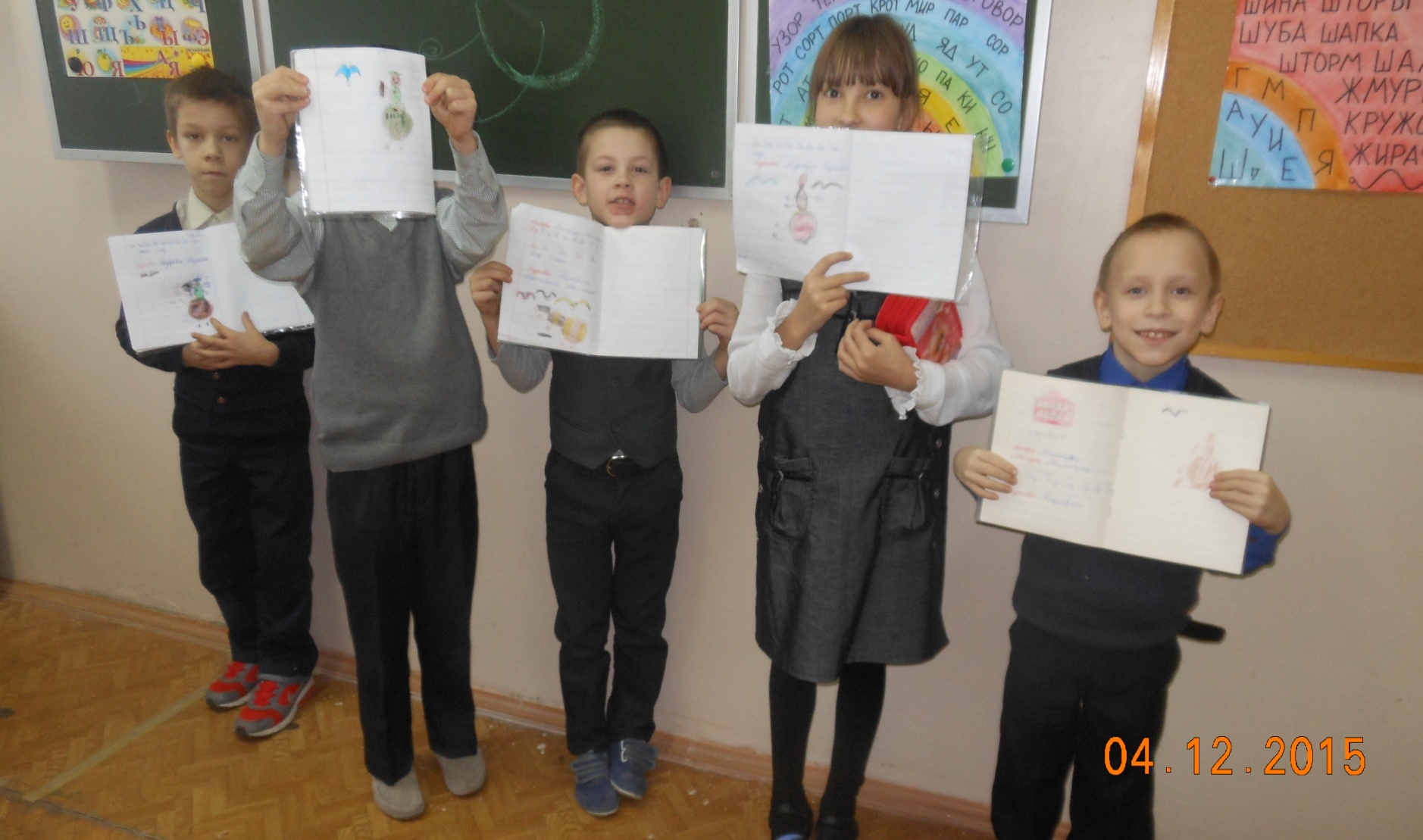 Спасибо за внимание!